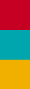 第一章　有理数
1.1　正数和负数
WWW.PPT818.COM
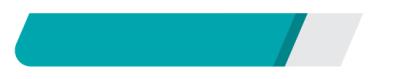 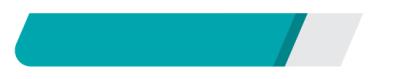 知识目标
总结反思
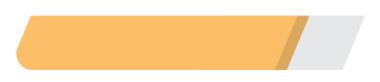 目标突破
第一章　有理数
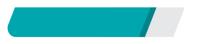 知识目标
1.1　正数和负数
1．通过阅读资料、列举实例等活动，体会负数产生的过程，了解负数的概念，能识别正数和负数．
2．通过列举实际生活中各种数所表示的意义的活动，理解正数、零和负数的意义，会用正数和负数表示具有相反意义的量．
1.1　正数和负数
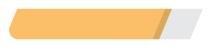 目标突破
目标一  会识别正数和负数
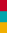 B
1.1　正数和负数
1.1　正数和负数
B
目标二  会用正数和负数表示具有相反意义的量
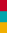 1.1　正数和负数
1.1　正数和负数
1.1　正数和负数
1.1　正数和负数
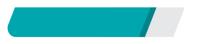 总结反思
1.1　正数和负数
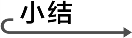 知识点一　正数的概念
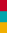 0
1.1　正数和负数
－
知识点二　负数的概念
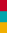 1.1　正数和负数
负数
正数
知识点三　零的意义
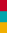 1.1　正数和负数
相反
知识点四　用正数和负数表示具有相反意义的量
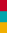 1.1　正数和负数
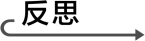 1.1　正数和负数